Introduction
Introduction
Algorithm definition and its Characteristics
Analysis of algorithm
Time complexity
Space complexity
Recursion
Rules and format of recursive function
Recursion vs Iteration
Examples
Searching and sorting
Algorithm – Definition and Properties
Algorithm Definition: - An algorithm is a finite set of instructions that , if followed , accomplishes a particular task.

Properties of an algorithm:-
1. Input		: - An algorithm has zero (0) or more inputs.
2. Output	: - An algorithm must produce one (1) or more outputs.
3. Finiteness	: - An algorithm must contain a finite number of steps.
4. Definiteness	: - Each step of an algorithm must be clear and unambiguous.
5. Effectiveness	: - An algorithm should be effective i.e. operations can be performed with the           
                                  given inputs in a finite period of time by a person using paper and pencil.
Example- Algorithm specification
1. Algorithm Max(A, n) 
2. // A is an array of size n. 
3. { 
      Result:=A[1]; 
      for i :=2 to n do 
            if A[i] > Result then Result:=A[i];
       return Result;
 }
Analysis of Algorithm
The performances of algorithms can be measured on the scales of time and space. 
The performance of a program is the amount of computer memory and time needed to run a program. We use two approaches to determine the performance of a program. 

   1) An analytical approach  known as a priori estimates (known as performance  
        analysis)

    2) An experimental study known as a posteriori testing(known as performance 
         measurement)

In a priori analysis we obtain a function (of some relevant parameters) which bounds the algorithm's computing time. 
In a posteriori testing we collect actual statistics about the algorithm's consumption of time and space, while it is executing.( it is difficult to measure because , it contains actual running time + other processing time of the system to be considered)
A Priori Analysis
In a priori analysis we obtain a function (of some relevant parameters) which bounds the algorithm's computing time. 
Uses  frequency count or step count method to find the order of magnitude of the algorithm in a function of input.
Frequency count (or) Step count:-
It denotes the number of times a statement to be executed.
Generally, count value will be given depending upon corresponding statements.
For comments, declarations the frequency count is zero (0).
For Assignments, return statements the frequency count is 1.
Ignore lower order exponents when higher order exponents are present.
Ignore constant multipliers.
Example
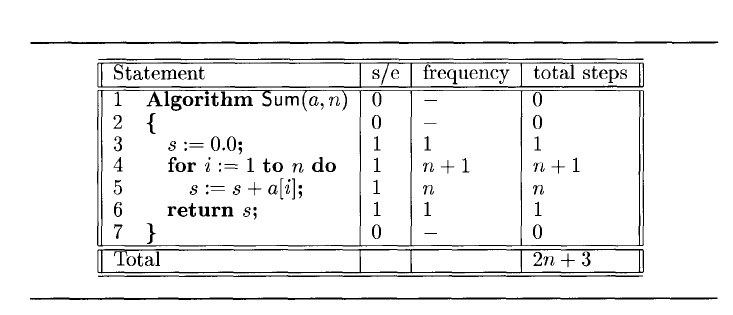 2n+3 can be written as O(n)
Example -2
Example -2
2n2+2n+1 can be written as O(n2)
Calculate the total number of steps using frequency method
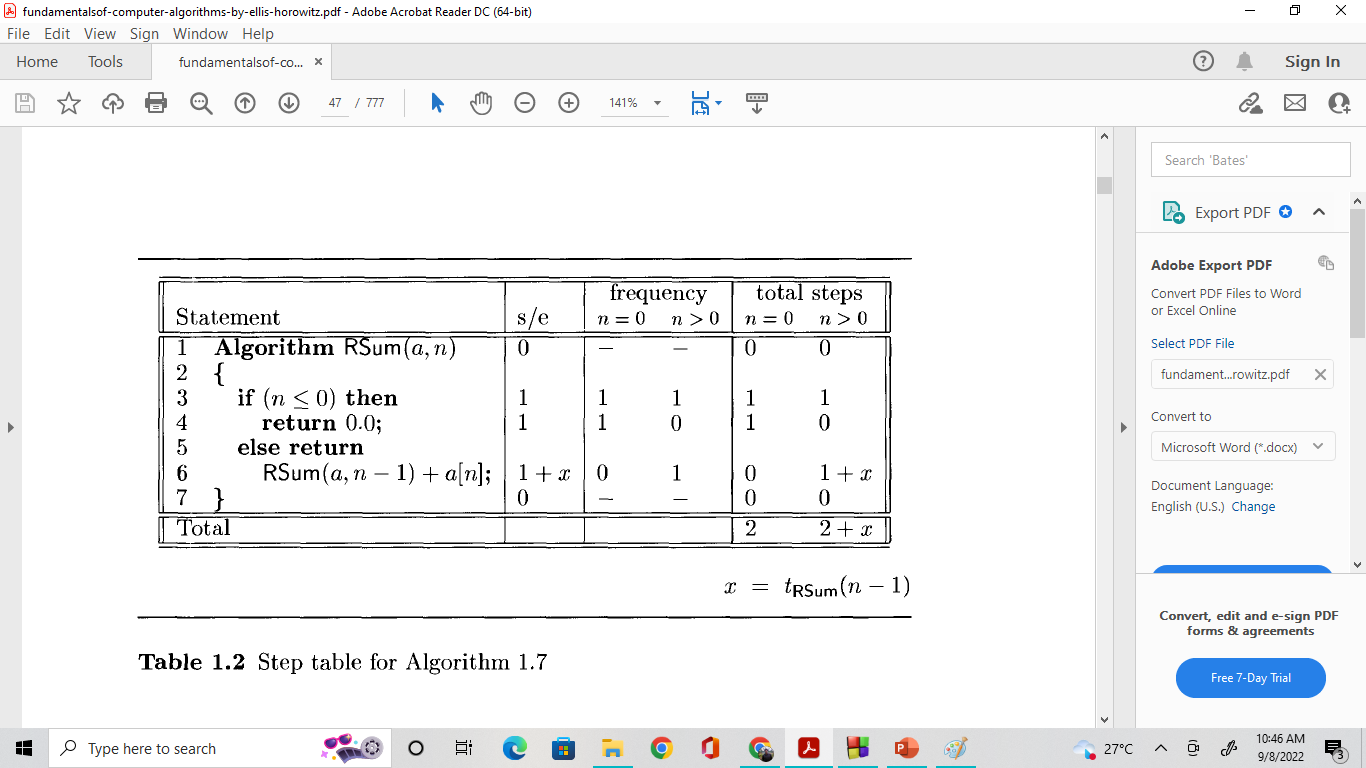 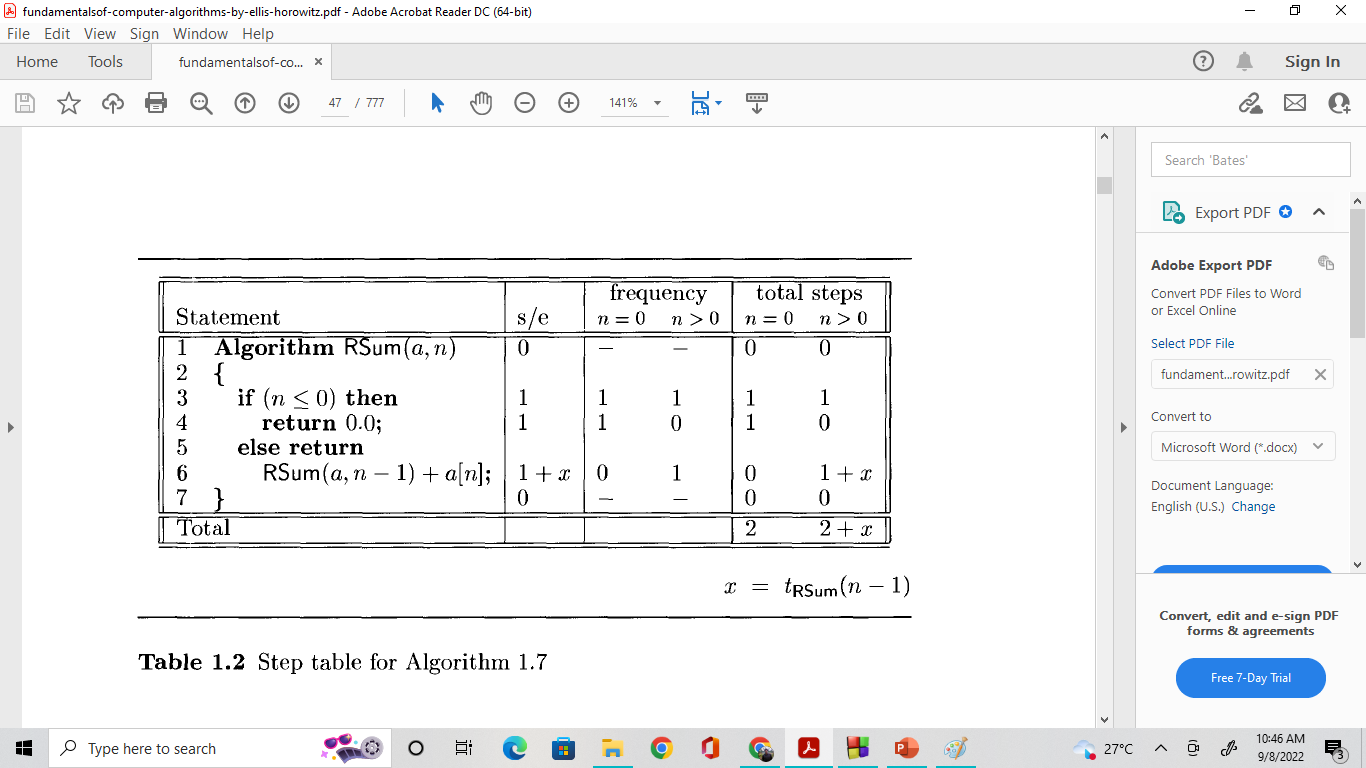 Asymptotic Notation
A convenient notation to represent the a priori Analysis is Asymptotic notation.

There are 5 types of Asymptotic notation

Big Oh notation (O)  
Big Omega notation (Ω)
Theta notation (θ)
Little Oh notation (o)
Little omega notation (ω)
Asymptotic notations (cont..)
Big-Oh (O) notation
The function f(n) = 0(g(n)) (read as “f of n is Big oh of g of n” ) iff (if and only if) there exist positive constants c and no Such that f(n) < =c* g(n) for all n, n >= no
13
Example
f(n)= 3n2+2n  can be written as O(n2)
Let 3n2+2n <= 4n2     and f(n) = 3n2+2n and c*g(n)= 4*n2    find n0   

Let n0 = 2 then 3 * (4) + 2* 2 <= 4*4 => 16 <=16
       n0 = 3 then 3 * (9) + 2* 3 <= 4* 9 => 32 <=36

i.e., f(n) <= c*g(n) for all n0 >=2 . Therefore 3n2+2n = O(n2)
n4 + 100n2 + 10n + 50 is O(n4) 
10n3 + 2n2 is O(n3)    
n3 - n2 is O(n3)
constants
10 is O(1)
1273 is O(1)
Big-O Visualization
15
Asymptotic notations (cont..)
Big-Omega () notation
The function f(n) = (g(n)) (read as “f of n is omega of g of n” ) iff (if and only if) there exist positive constants c and no Such that 0 < =c* g(n) <=f(n)for all n, n >= no
16
Examples
5n2 = (n)
	
100n + 5 ≠ (n2)





n = (2n), n3 = (n2), n = (logn)
 cn  5n2
 c = 1 and n0 = 1
 c, n0 such that: 0  cn  5n2
 c, n0 such that: 0  cn2  100n + 5
100n + 5  100n + 5n ( n  1) = 105n
cn2  105n
 n(cn – 105)  0
 n  105/c
Since n is positive  cn – 105  0
 contradiction: n cannot be smaller than a constant
17
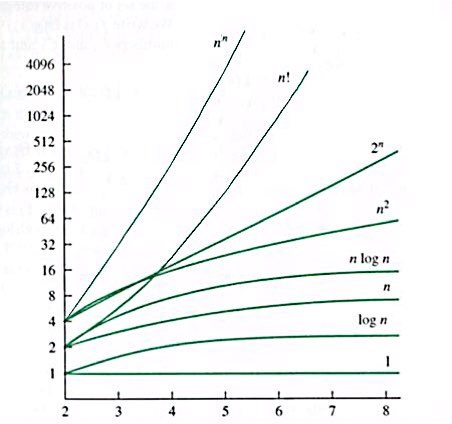 Order of growth of the functions
O(1) < O(log n) < O(n) < O(n log n) < O(n2) < O(n3) < O(2n) < O(n!) < O(nn)
Examples
2n2 = O(n3):
 n2 = O(n2):
 1000n2+1000n = O(n2): 
	
 n = O(n2):
2n2 ≤ cn3  2 ≤ cn  c = 1 and n0= 2
n2 ≤ cn2  c ≥  1   c = 1 and n0= 1
1000n2+1000n ≤ 1000n2+ n2 =1001n2 c=1001 and n0 = 1000
n ≤ cn2  cn ≥ 1  c = 1 and n0= 1
19
Examples
What is the time complexity of the following code?
Example 2:
Example 1:
void function(int n) {
     int i , count=0;
     for(i=1;i*i<=n; i++)
         count++;
}
void function(int n) {
	int i=1,s=1;
	while (s<=n) {
    	     i++;
	     s=s+i;
	     printf("*");
	}
}
Example 3:
void function(int n){
	for(int i=1;i<=n;i++) {
	   for(int j=1;j<=n;j+=i)
                 printf("*");
	}
}
Example 4:
Example 5:
void function(int n) {
	int i, j, k, count=0;
	for(i=n/2;i<=n; i++) 
	{
                    for(j=1;j <=n; j=j*2) 
	      {
                           for(k=1;k<=n; k=k*2) {
                                  count++;
		}
	      }
	}
}
void function(int n) {
	int i, j, k, count=0;
	for(i=n/2;i<=n; i++) 
	{
                    for(j=1;j+n/2 <=n; j++) 
	      {
                           for(k=1;k<=n; k=k*2) {
                                  count++;
		}
	      }
	}
}
Space complexity
The space complexity of an algorithm is the amount of memory it needs to run to completion.
	The space requirement S(P) of any algorithm P is calculated as
	S(P) = c + Sp (instance characteristics) ,where c is constant.
 
Fixed part 
1. Instruction space( space for code) 
2. Independent of the characteristics (e.g., number, size) of the inputs and outputs.
3. Space for simple variables ,fixed-size component variables ,constants and so on.
Variable part 
1 .Component variables whose size is dependent on the particular problem instance being solved.
2. Referenced variables ( depends on instance characteristics)
3. Recursion stack space
Recursion
A recursive function is a function that is defined in terms of itself. Similarly, an algorithm is said to be recursive if the same algorithm is invoked in the body.
 An algorithm that calls itself is direct recursive. Algorithm A is said to be indirect recursive if it calls another algorithm which in turn calls A.
It is easy to prove the correctness of the recursive algorithm.
Rules for designing recursive algorithms
Base cases – At least one base case must present. 
Making progress/General case - for every recursive call , problem should make progress towards the base case. Each call must reduce the size of the problem.
Design rule - Assume that all the recursive calls work.
Limitations of Recursion
Do not use recursion if  your answer is “NO” to any of the following:
Is the algorithm or data structure naturally suited to recursion (Eg: binary search, towers of hanoi  for algorithms and Trees for data structures)
Is the recursive solution shorter and more understandable 
Does the recursive solution run within acceptable time and space limits(Eg: Use recursion only when their efficiency is logarithmic)
Examples
Algorithm factorial(n) {
          if n==0  
               return 1;
         else if n==1;
               return 1;
         else
               return n*factorial(n-1);
}
Factorial (n) = 1  if n=0 or n=1
                       = n* factorial(n-1) if n>1
Base cases
Recursive call
Algorithm GCD(a,b) {
          if b==0 
               return a;
         else
               return GCD(b , a%b);
}
Base case
If and b are positive integers, then 
GCD (a,b)  = a                          if b=0
                   = GCD (b , a % b) otherwise
Recursive call
Run time memory of program
Set of instructions(object code)
Fixed part
Static data  like global variable, symbolic constants
Used for functions calls(both recursive and non recursive)
Variable part
Used for dynamically created objects( memory used at run-time)
For every function call, an activation record is created and pushed(put) on the stack. On completion of function call, 
the activation record is popped(deleted) off from the stack.

An activation record is a data structure that contains all the necessary information like Actual parameters, return value, 
machine status etc., to support function call and return.
Execution sequence of 
Recursive functions
Calling main( ) {
           fact(5)
}
return 120
fact(5) {
      return 5 * fact(4)
}
int main(){
	int n;
	scanf("%d",&n);
	result=fact(n);
	printf("%d",result);
	return 0;
}
int fact(int n){
	if(n<=1)
                    return 1;
	else
	   return n*fact(n-1);
}
Fact(5) n=5,R.V1=5*R.V2= 120
return 24
fact(4){
      return 4 * fact(3)
}
Fact(4) n=4,R.V2=4*R.V3 =24
Fact(3) n=3,R.V3=3*R.V4 = 6
Fact(2) n=2,R.V4=2*R.V5  = 2
return 6
fact(3){
      return 3 * fact(2)
}
Fact(1) n=1,R.V5=1
return 2
fact(2){
      return 2 * fact(1)
}
return 1
fact(1){
      return 1; }
Execution sequence of 
Non-recursive functions
int main(){
	int n;
	scanf("%d",&n);
	result=fact(n);
	printf("%d",result);
	return 0;
}
int fact(int n){
	int result=1;
	for(i=2;i<=n;i++)
                      result=result*I;
	  return result;
}
Calling main( ) {
           fact(5)
}
fact(5)  result=1, n=5, i
return 120
fact(5) {
      calculate result
      return 120
}
Recursion vs iteration
Initial Configuration
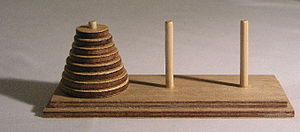 Towers of Hanoi - problem
Move n disks from pole A to pole B using auxiliary pole C.
Rules for moving the disks
Only one disk will be moved at a time.
Higher numbered disk is not placed above the lower number disk.
Poles are named as A,B, and C.
Disks are numbered as 1,2,3,…(lower size disk =1 and so on).
Solution
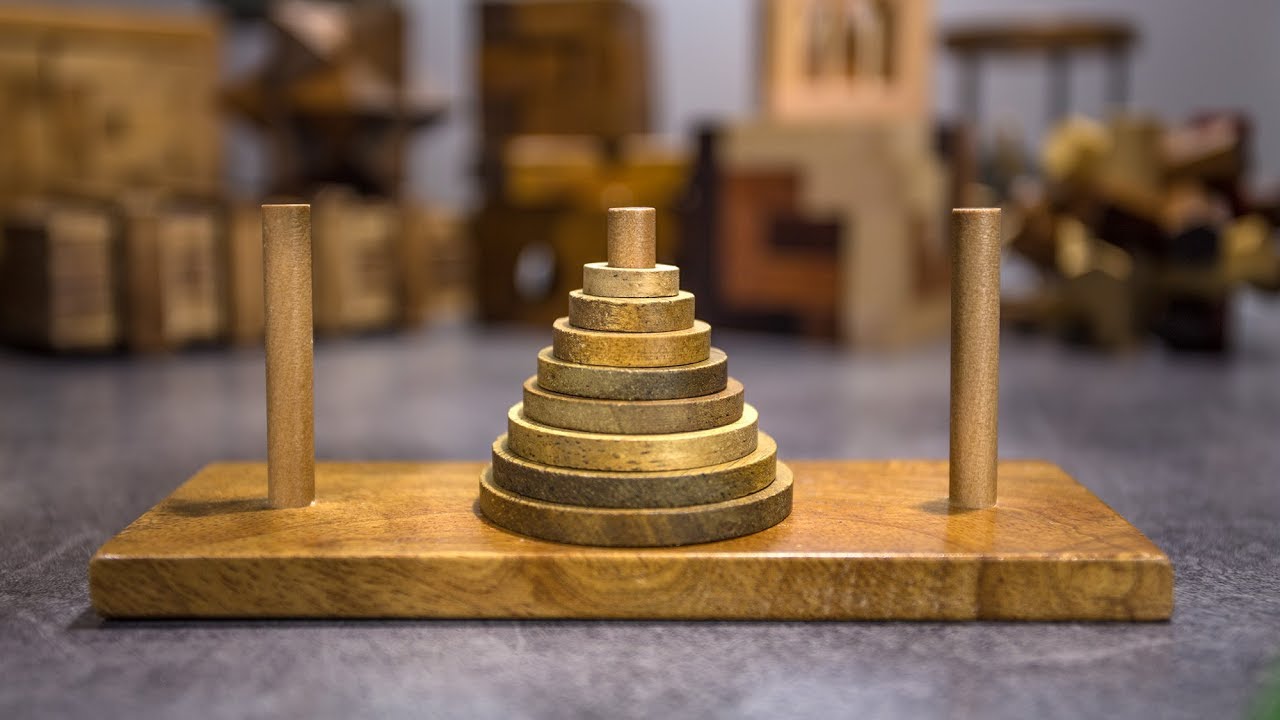 Idea to solve TowersOfHanoi problem
Move n-1 disks from source pole A to auxiliary pole C , to make a provision for moving the last disk from source pole A to destination pole B. 





Now, Move disk numbered n(i.e. 5 in this case) from source pole A to destination Pole B. The last disk is placed in the destination pole B.





Now, Move the remaining n-1 disks from auxiliary pole C to destination pole B.
1
1
1
1
2
2
2
2
3
3
3
3
4
5
4
4
5
4
5
5
A
C
A
A
A
C
C
C
B
B
B
B
Recursive solution for Towers of Hanoi
Let us Assume src=‘A’,  dest=‘B’ and aux=‘C’

1. Algorithm TowersOfHanoi(n, src, dest, aux)
2. // Move n disks from src Pole  to dest Pole
3. {
4. 	if (n>=1) then
5.          {
6. 	    TowersOfHanoi(n-1,src,aux,dest);
7. 	    write(" move top disk from pole",src,"to top of pole",dest);
8.	    TowersOfHanoi(n-1,aux,dest,src);
9.	}
10. }
2
2
1
2
2
2
B
C
2
3
3
3
3
3
Step 2: Move disk 2 from A to C
3
Step 1: Move disk 1 from A to B
3
B
B
B
B
C
C
C
C
B
B
C
C
B
C
A
A
A
A
A
A
A
A
Step 3: Move disk 1 from B to C
1
2
2
3
3
1
Step 6: Move disk 2 from C to B
Step 5: Move disk 1 from C to A
Step 4: Move disk 3 from A to B
1
1
1
2
1
1
1
Step 7:Move disk 1 from A to B
Searching
To search an element in a list of elements. Some of the searching techniques are
Linear search
Binary search
Algorithm LinearSearch (a,n,ele) 
// a is an array of size n
// ele is the element to search
{
              for i=1 to n do {
                  if(a[i]==ele) 
                       return i;
              }
              return -1;
}
Linear search
Element to search ele=15
Is a[1]==ele ?
     8==15
          No
Is a[2]==ele ?
     25==15
          No
Is a[3]==ele?
     -4==15
          No
Is a[6]==ele?
     15==15
          yes
Is a[5]==ele?
     10==15
          No
Is a[4]==ele?
     9==15
          No
Binary Search
Algorithm BinarySearch(a,low,high,ele) 
// a is an array, low is lower index of the array
// high is upper index of the array, ele is the element to //search
{
	if  low > high then 
                            return -1;
                else {
                           mid = (low+high)/2;
                           if ele==a[mid] then
                                   return mid;
                           else if ele < a[mid] then
                                   return BinarySearch(a,low,mid-1,ele);
                           else
                                    return BinarySearch(a,mid+1,high,ele);
}
Input list must be sorted order.
For every iteration, it reduces the list to half.
For iteration 1 , size of list =n
      For iteration 2, size of list =n/2
      For iteration 3, size of list = n/4
      ………….
Low=1, high=10
Mid= (low +high)/2= (1+10)/2= 5
Is ele==a[5]? 62==38? No
Is ele>a[5]? yes
Low=mid+1 = 6, high=10
Mid= (low +high)/2= (6+10)/2= 8
Is ele==a[8]? 62==62? yes
   return mid
Element to search ele=69
Low=1, high=10
Is low<high? Yes
Mid= (low +high)/2= (1+10)/2= 5
Is ele==a[5]? 69==38? No
Is ele>a[5]?  69 > 38? yes
Low=mid+1 = 6, high=10
Is low<high? Yes
Mid= (low +high)/2= (6+10)/2= 8
Is ele==a[8]? 69==62  No
Is ele>a[8]?    69>62? yes
Low=mid+1 = 9, high=10
Is low<high? Yes
Mid= (low +high)/2= (9+10)/2= 9
Is ele==a[8]? 69==70  No
Is ele>a[8]?    69>70? No
Is ele<a[8]?    69<70? Yes
Low= 9, high=mid-1=8
Is low<high? No
          return -1
Element to search ele=53
Low=1, high=10
Is low<=high? Yes
Mid= (low +high)/2= (1+10)/2= 5
Is ele==a[5]? 53==38? No
Is ele>a[5]?  53 > 38? yes
Low=mid+1 = 6, high=10
Is low<=high? Yes
Mid= (low +high)/2= (6+10)/2= 8
Is ele==a[8]? 53==62  No
Is ele>a[8]?    53>62? No
Is ele>a[8]?    53<62? Yes
Low=6, high=mid-1=7
Is low<=high? Yes
Mid= (low +high)/2= (6+7)/2= 6
Is ele==a[6]? 53==41  No
Is ele>a[6]?    53>41? Yes
Low= mid+1 =7, high=7
Is low<=high? No
Mid= (low +high)/2= (7+7)/2= 7
Is ele==a[7]? 53==53  Yes
return mid
Sorting
Arranging the data in ascending or descending order. The output is a permutation or reordering of the input.
Various sorting algorithms are
 Bubble sort
 Selection sort
 Insertion sort
 Quick Sort
 Merge Sort
 Heap Sort
Classification of Sorting Algorithms
internal sort(RAM) or external sort(Secondary Storage)
number of comparisons
number of swaps
memory usage
recursive or non-recursive
stability (equivalent elements retain their relative positions even after sorting)
adaptability (complexity changes based of pre sortedness)
Bubble sorting
It is a comparison-based sorting algorithm.
It needs n-1 passes .( pass means visiting all elements once)
For every pass, it compares the adjacent elements and interchanges if ai >aj   ( where i and j are indices of array)
After every pass, one element will be placed in the correct place.
Time complexity is O(n2)
Bubble Sort algorithm
Algorithm Bubble_sort(a,n)
// a is an array of size n
{
	int i,j;
	for i:=1 to n-1 do    // number of passes 
	{
	     for j:=0 to (n-1)-i do
	     {
                          if(a[j]>a[j+1])                  // comparing adjacent elements 
                               swap(a[j],a[j+1]);    // Interchange a[j] and a[j+1]
                    }
	}
	print_array(a,n);
}
Bubble sort –working process
Yes
No
No . of comparisons = 5
No . of swaps= 4
Yes
Yes
Yes
After first pass, the highest element 29 is placed in correct position.
For pass-2 we consider only n-1 elements i.e., 5 elements (in this case)
No
Yes
Yes
No . of comparisons = 4
No . of swaps= 3
Yes
After second pass, the second highest element 20 is placed in correct position.
For pass-3 we consider only n-2 elements i.e., 4 elements (in this case)
No
Yes
No . of comparisons = 3
No . of swaps= 2
Yes
After third pass, the second highest element 12 is placed in correct position.
For pass-4 we consider only n-3 elements i.e., 3 elements (in this case)
No
No . of comparisons = 2
No . of swaps= 0
No
After fourth pass, the fourth highest element 11 is placed in correct position.
For pass-5 we consider only n-4 elements i.e., 2 elements (in this case)
No . of comparisons = 1
No
No . of swaps= 0
After fifth pass, the fifth highest element 9 is placed in correct position.
Selection sorting
It is a comparison sorting algorithm.
It needs n-1 passes .
For every pass, it selects the lowest element and places in the correct place.
After every pass, one element will be placed in the correct place.
Time complexity is O(n2)
Selection Sort algorithm
Algorithm selection_sort(a,n)
// a is an array of size n a[1..n]
{
	int i,j;
	for i:=1 to n-1 do    // number of passes 
	{
	         minIndex=i;
	         minVal=a[i];
	         for j:=i+1 to n do             // find minimum element index of the list
	         {
                                if  a[j]<minVal then
                                {
                                     minVal=a[j];
                                     minIndex=j;
                                 } 
                           }
                           swap(a[i],a[minIndex]);    // Interchange a[j] and a[j+1]
                }
	print_array(a,n);
}
Is  -8<20 ? 
         yes
minIndex=1 minVal=-8
Is 29<-8?           
          No
minIndex=1
minVal=-8
minIndex=0 minVal=20
Is 12< -8?  
           No
minIndex=1
minVal=-8
Is9<-8 ?  
            No
minIndex=1
minVal=-8
Is 11< -8? 
           No minIndex=1
minVal=-8
Swap a[0] and a[minIndex]
After first pass, the lowest element -8 is placed in correct position.
Is 29< 20?           
          No
minIndex=1
minVal=20
Is 12< 20?  
           yes
minIndex=3
minVal=12
Is 9<12 ?  
            yes
minIndex=4
minVal=9
Is 11<9? 
           No minIndex=4
minVal=9
minIndex=1 minVal=20
Swap a[1] and a[minIndex]
After Second pass, the lowest element 9 is placed in correct position.
minIndex=2
minVal=29
Is 12< 29?  
           yes
minIndex=3
minVal=12
Is 12<20 ?  
            No
minIndex=3
minVal=12
Is 11<12? 
       Yes         minIndex=5
minVal=11
Swap a[2] and a[minIndex]
After third pass, the lowest element 11 is placed in correct position.
Is 12<20 ?  
            No
minIndex=3
minVal=12
Is 29<12? 
       No         minIndex=3
minVal=12
minIndex=3
minVal=12
Swap a[3] and a[minIndex]
After fourth pass, the lowest element 12 is placed in correct position.
Is 20<29? 
       No         minIndex=4
minVal=20
minIndex=4
minVal=20
Swap a[4] and a[minIndex]
After fifth pass, the lowest element 20 is placed in correct position.
Insertion sort
It partitions(logically) the list into two lists : Sorted and Unsorted .
For every pass, it selects the first element in unsorted list and places it in correct place  in the sorted list.
Time complexity 
	Best case   – O(n) ( input list in sorted order)
           Worst case - O(n2).
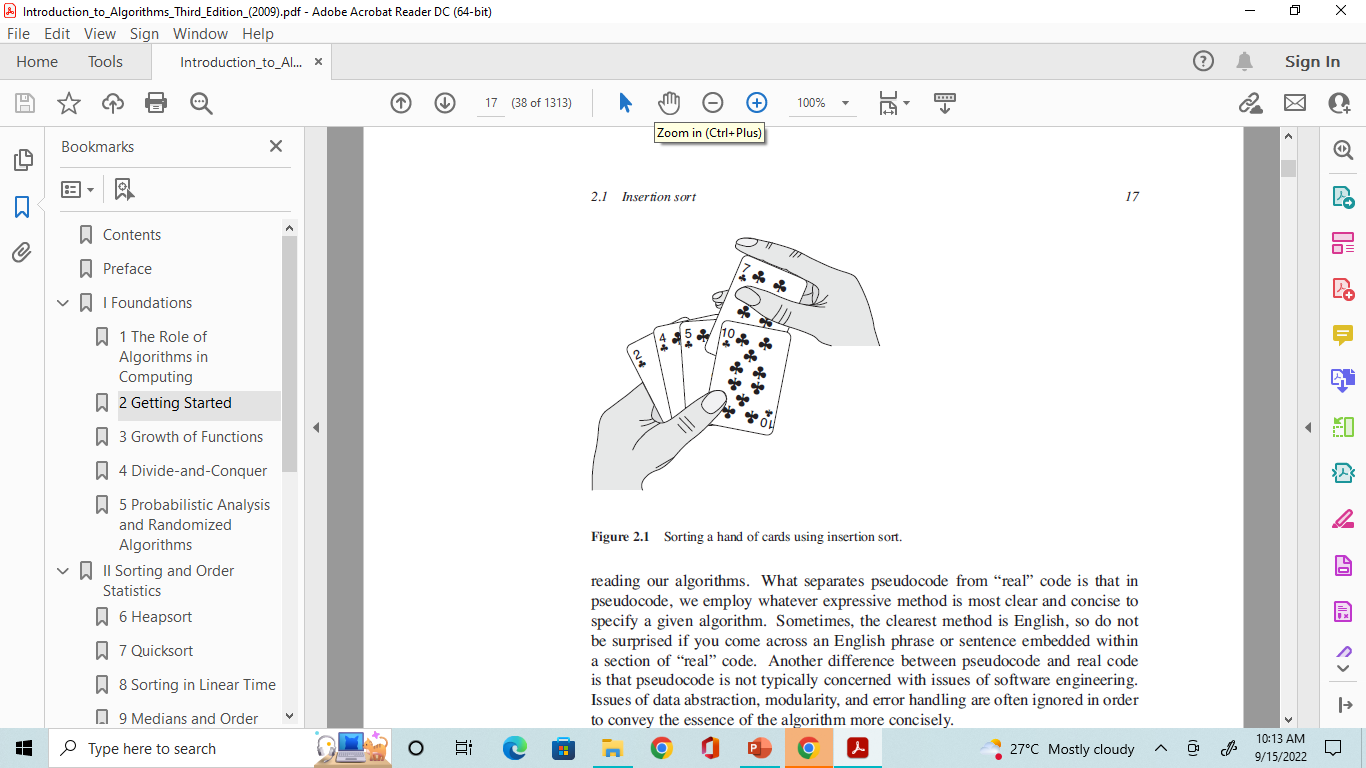 Algorithm Insertion_sort(a,n)
// a is an array of size n
{
    for i=1 to n-1 do
    {
        key=a[i];
        j=i-1;
        while(j>=0 && a[j]>key)
        {
            a[j+1]=a[j];
            j=j-1;
        }
        a[j+1]=key;
     }
}
UnSorted
Sorted
swap
UnSorted
Sorted
No swap
Stop the process/pass
Sorted
UnSorted
Sorted
UnSorted
Input to pass-3
swap
swap
No swap
UnSorted
Sorted
UnSorted
Sorted
Input to pass-4
swap
swap
swap
No swap
UnSorted
Sorted
UnSorted
Sorted
Input to pass-5
swap
swap
swap
No swap
Stop the iteration/pass
Sorted
UnSorted
Sorted
Advantage of Insertion sort
Suitable for sorted /partially
     Sorted list.
No swap
Stop the iteration/pass
No swap
Stop the iteration/pass
No swap
Stop the iteration/pass
No swap
Stop the iteration/pass
No swap
Stop the iteration/pass
UnSorted
Sorted
Pick the first element in unsorted list . Let key =-8
Compare the key element with the sorted list to find its location
Is 20 > -8
       Yes
Copy 20 to its immediate right
Repeat the above process until comparison says No or completion of the sorted list
Now copy key element at the location stopped
UnSorted
Sorted
UnSorted
Sorted
Pick the first element in unsorted list . Let key = 29
Compare the key element with the sorted list to find its location
Is 20 > 29
       No
Now copy key element at the location stopped
Algorithm Insertion_sort(a,n)
// a is an array of size n
{
    for i=1 to n-1 do
    {
        key=a[i];
        j=i-1;
        while(j>=0 && a[j]>key)
        {
            a[j+1]=a[j];
            j=j-1;
        }
        a[j+1]=key;
     }
}
Key - new element to insert into sorted list
While loop moves the elements to right which are greater than key , to make a room for new element(known as key)
Insert the key element in its correct position
Advantages
Simple implementation 
• Efficient for small data 
• Adaptive: If the input list is presorted [may not be completely] then insertions sort takes O(n + d), where d is the number of inversions 
• Practically more efficient than selection and bubble sorts, even though all of them have O(n 2 ) worst case complexity 
• Stable: Maintains relative order of input data if the keys are same
 • In-place: It requires only a constant amount O(1) of additional memory space 
• Online: Insertion sort can sort the list as it receives it
Comparisons to Other Sorting Algorithms
Bubble sort takes n2/2 comparisons and n2/2  swaps (inversions) in both average case and in worst case. 
• Selection sort takes n2/2  comparisons and n swaps.
 • Insertion sort takes n2/4 comparisons and n2/8 swaps in average case and in the worst case they are double. 
• Insertion sort is almost linear for partially sorted input. 
• Selection sort is best suits for elements with bigger values and small keys.
Quick sort
It is also called partition exchange sort.

Quick sort uses divide-and-conquer algorithmic technique.

Divide:  The array A[low ...high] is partitioned into two non-empty sub arrays A[low ...q] and A[q + 1... high], such that each element of A[low ... high] is less than or equal to each element of A[q+ 1... high]. The index q is computed as part of this partitioning procedure.

Conquer: The two sub arrays A[low ...q] and A[q + 1 ...high] are sorted by recursive calls to
Quick sort.
Combine : No work for combining is needed because all the subarrays are in sorted order.

The recursive algorithm consists of four steps:
1) If there are one or no elements in the array to be sorted, return.
2) Pick an element in the array to serve as the “pivot” point. (Usually, the left-most
      element in the array is used.)
3) Split the array into two parts – one with elements larger than the pivot and the other
     with elements smaller than the pivot.
4) Recursively repeat the algorithm for both halves of the original array.
Algorithm for Partitioning the array
step1: Select the first element as a pivot in the list
step2: Start a pointer (the left pointer) at the second item in the list
step3: Start a pointer (the right pointer) at the last item in the list
step4: While the value at the left pointer in the list is less than the pivot value, move the left pointer to the right(add 1). Continue this process until the value at the left pointer is greater than or equal to the pivot value.
step5: While the value at the right pointer in the list is greater than the pivot value, move the right pointer to the left(subtract 1). Continue this process until the value at the left pointer is less than or equal to the pivot value.
step6: If the left pointer value is greater than or equal to the right pointer value, then swap the value at these locations in the list.
step7: If the left pointer and right pointer don’t meet, go to step 1.
Quick sort Algorithm
Algorithm Partition(a,low,high) 
{
       pivot= a[l];
       i=low;
       j=high;
       while(i<j)
        {
                 while (a[i]<=pivot)
                          i++;
                 while(a[j]>pivot)
                          j--;
                  if(i<j) then
                         swap(a[i],a[j]);
         }
         a[low]=a[j];
         a[j]=pivot;
         return j;
}
Algorithm QuickSort(a,p,q)
// sorts the elements a[p],….,a[q] which 
// reside in the global array a[1:n] 
// into ascending order 
{
	if ( p < q ) then  // If there are more than one element
                  {
                            // divide P into two subproblems.
                           j:= partition(a,p,q); 
	          QuickSort(a,p,j-1);
                          QuickSort(a,j+1,q);
                         // There is no need for combining Solutions.
                   }
}
Quicksort - example
24
9
12
17
5
21
10
-7
8
Pivot
>
<=
17
21
8
-7
10
24
5
12
9
Pivot
Pivot
21
17
12
24
10
5
-7
8
9
Pivot
Pivot
21
12
17
24
10
9
8
5
-7
21
24
12
17
5
9
-7
10
8
pivot
Is -3>10?
No
Is 11>10?
yes
Is 20<10?
No
Is 8<10?
Yes
Is -5<10?
Yes
Is i <j ?
Yes
Is19>10?
Yes
Is 7<10?
yes
Is31>10?
Yes
Is14<10?
No
Is i <j ?
No
Is14>10?
Yes
Is7>10?
No
Swap a[2] & a[8]
Stop the iteration/pass because i>j
Time Complexity
Recurrence Equation for Divide-and-Conquer Algorithms

T(n) = c                              if n=1 where c is constant
        = a T(n/b) + f(n)        if n>1

f(n) is the time for dividing P and combining the solutions to subproblems
Time complexity of Quick sort
Recurrence Equation for Quick sort (best case)
Let us assume that partition divides the list into two halves(approx.)
T(n) = 1	                 	if n<=1 
        = T(n/2) + T(n/2)+c*n            if n>1
T(n/2) – time for solving first partition list
T(n/2) – time for solving second partition list
n is for time for partitioning the list.
Recurrence Equation for Quick sort (worst case)
Let us assume the list is in sorted order and partition divides n elements into 0 and n-1
T(n) = 1	                          if n<=1
        =  T(0) + T(n-1) + n            if n>1

T(0) – time for solving first partition list
T(n-1) – time for solving second partition list
n is for time for partitioning the list.
90
59
72
51
39
28
18
14
>
Pivot
<=
59
72
18
28
39
90
51
14
Pivot
59
72
28
39
90
14
51
18
Quicksort – Worst case example
Pivot
14
<=
18
28
59
72
39
90
51
>
Pivot
14
18
28
39
59
72
90
51
Pivot
14
18
28
39
51
59
72
90
Pivot
14
18
28
39
51
59
72
90
Pivot
14
18
28
39
51
59
72
90
Recurrence Equation for Quick sort (worst case)
Let us assume the list is in sorted order and partition divides n elements into 0 and n-1
T(n) = 1	                          if n<=1
        =  T(0) + T(n-1) + n            if n>1

T(0) – time for solving first partition list
T(n-1) – time for solving second partition list
n is for time for partitioning the list.
Performance
Merge-sort
Merge sort uses divide-and-conquer algorithmic technique.
Divide the array into 2 parts of lengths n/2 and n - n/2 respectively (here if n is odd, we round off the value of n/2). Let us call these arrays as left half and right half, respectively.
Recursively sort the left half array and the right half array.
Merge the left half array and right half-array to get the full array sorted.
Merge-sort Algorithm
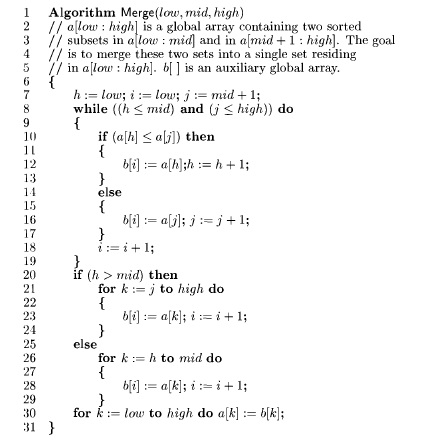 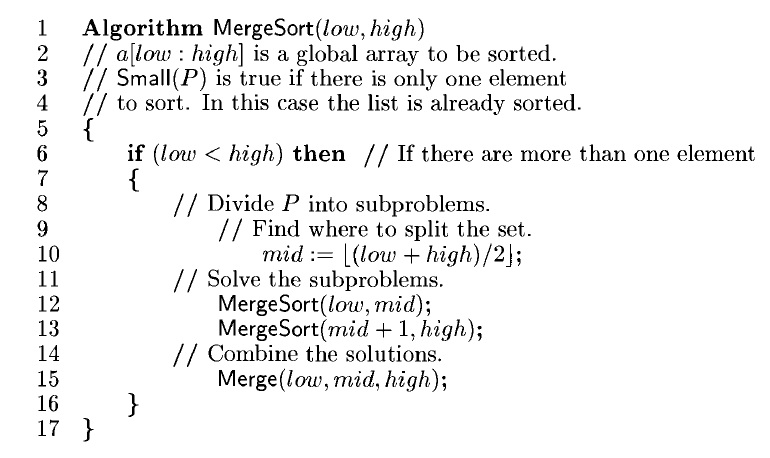 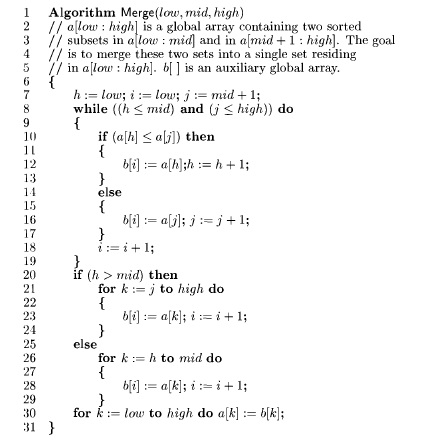 mid=(low +high)/2=(0+9)/2 = 4
mid=(low +high)/2=(5+9)/2 = 7
mid=(low +high)/2=(0+4)/2 = 2
mid=(0+2)/2 = 1
mid=(5+7)/2 = 6
mid=(8+9)/2 = 8
mid=(3+4)/2 = 3
Merge
mid=(5+6)/2 = 5
Merge
Merge
Merge
Merge
Merge
Merge
Merge
Merge
Time complexity of Merge sort
Recurrence Equation for Merge sort (best case)
Let us assume that partition divides the list into two halves(approx.)
T(n) = 0	                 	if n=1
        = T(n/2) + T(n/2)+c*n            if n>1
T(n/2) – time for solving first partition list
T(n/2) – time for solving second partition list
c*n is for time for merging the list.
Advantages of Merge Sort:
Stability: Merge sort is a stable sorting algorithm, which means it maintains the relative order of equal elements in the input array.
Guaranteed worst-case performance: Merge sort has a worst-case time complexity of O(N logN), which means it performs well even on large datasets.
Parallelizable: Merge sort is a naturally parallelizable algorithm, which means it can be easily parallelized to take advantage of multiple processors or threads.
Drawbacks of Merge Sort:
Space complexity: Merge sort requires additional memory to store the merged sub-arrays during the sorting process. 
Not in-place: Merge sort is not an in-place sorting algorithm, which means it requires additional memory to store the sorted data. This can be a disadvantage in applications where memory usage is a concern.
Not always optimal for small datasets: For small datasets, Merge sort has a higher time complexity than some other sorting algorithms, such as insertion sort. This can result in slower performance for very small datasets.
Applications of Merge Sort:
Sorting large datasets: Merge sort is particularly well-suited for sorting large datasets due to its guaranteed worst-case time complexity of O(n log n).
External sorting: Merge sort is commonly used in external sorting, where the data to be sorted is too large to fit into memory.
Custom sorting: Merge sort can be adapted to handle different input distributions, such as partially sorted, nearly sorted, or completely unsorted data.
Inversion Count Problem: Inversion Count for an array indicates – how far (or close) the array is from being sorted. If the array is already sorted, then the inversion count is 0, but if the array is sorted in reverse order, the inversion count is the maximum.
Sorting - comparison
Sorting - comparison
A sorting algorithm is said to be stable if two objects with equal keys appear in the same order in sorted output as they appear in the input data set
Selection and Quick sorting is not stable
Bubble, insertion, merge sorting are stable.
Abstract Data Type
Data type – It is a collection of data values and operations defined on those values. A Data type is a provision provided by programming language to represent the input(data) to the program. i.e.,
		integer data type 
                         Allowable values – MAX_INT and MIN_INT
		         operations : all arithmetic, comparison operation and so on.
Abstract Data Type(ADT)
		An ADT is a data type that is organized in such a way that specification of the objects and specification of the operations on the objects is separated from the representation of the objects and the implementation of the operations. 
Data structure 
		A Data structure is the implementation of ADT using any programming language.
ADT
The operations/functions in ADT are categorized as
  Creator/constructor
 Transformers
Observers/reporters
ADT- Example
ADT Natural Number is
Objects : An ordered subrange of the integers starting at zero and ending at    
                 the maximum integer(INT_MAX) on the computer.
Functions: 
                    for all x,y belongs to natural numbers and True,False belongs to Boolean
		     where +,-,<,and == are usual integer operations

	               NaturalNumber Zero()       	:=           	0
		Boolean IsZero(x)	  	 := 	if (x) return True
						else  return False
		NaturalNumber  Successor(x)	:=	if(x==INT_MAX) return x
						else return x+1
		NaturalNumber Add(x,y)	:=	if(x+y<=INT_MAX) return x+y

		NaturalNumber subtract(x,y)	:=	if(x<y) return 0
						else   return x-y
End NaturalNumber